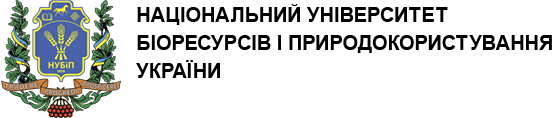 Факультет землевпорядкування
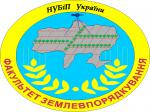 Кафедра управління земельними ресурсами
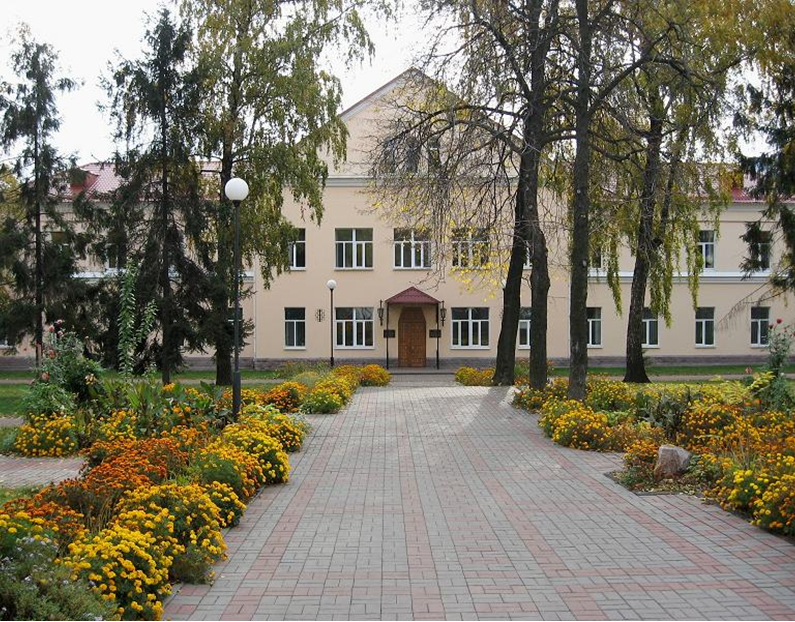 Музей історії НУБіП України
Кафедра управління земельними ресурсами
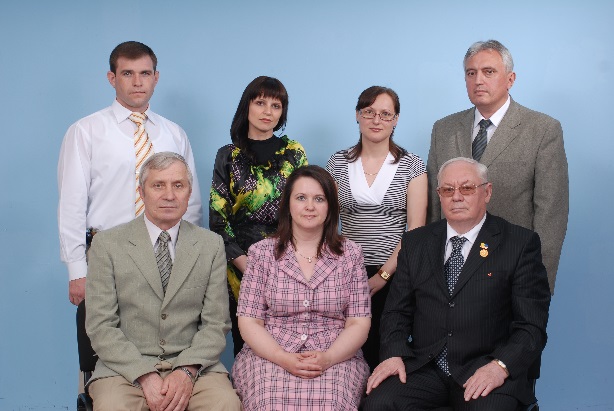 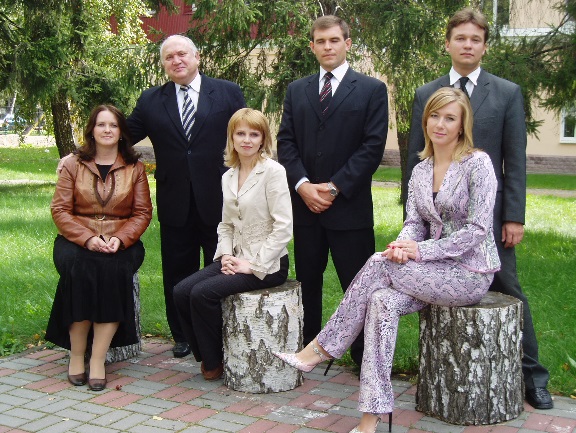 Колективне фото 2008 р. (з права на ліво з верху вниз ): Барвінський А.В, Залочевська О.О., Купріянчик І.П.,             Тихенко Р.В., Добряк Д.С., Дорош О.С., Жолкевський П.Ф.
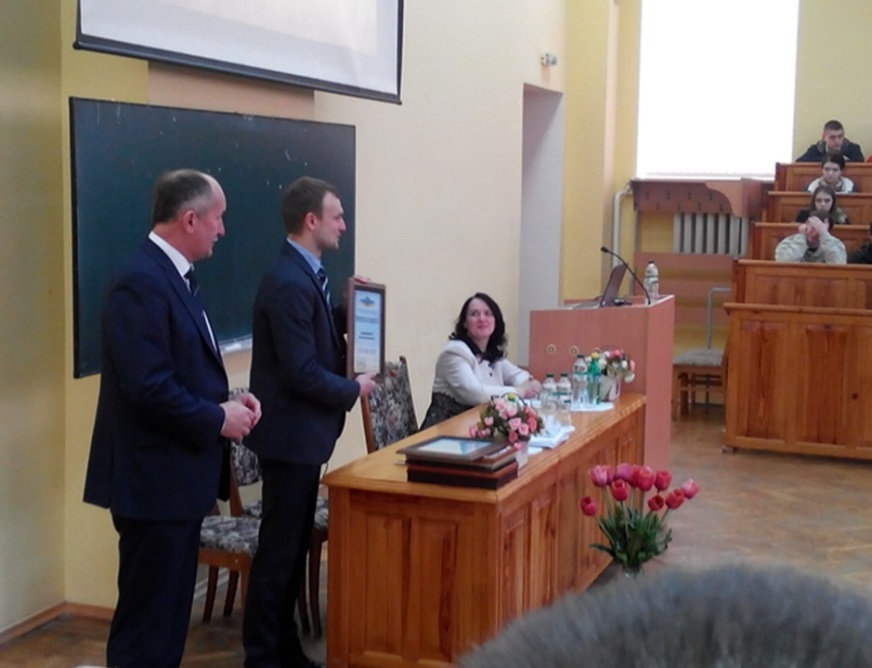 Колективне фото 2008 р. (з права на ліво з верху вниз ): Бутенко Є.В., Тихенко Р.В., Кривов В.М., Манько І.П., Купріянчик І.П., Дорош О.С.
Всеукраїнська конференція присвячена 15-ти річчю кафедри 2015 р. (з права на ліво ): Дорош О.С., Євсюков Т.О., Кваша С.М.
Кафедра управління земельними ресурсами
Історичні етапи розвитку кафедри управління земельними ресурсами
Завідувачами кафедри управління земельними ресурсами у різні періоди були такі відоми вчені та землевпорядники, як:
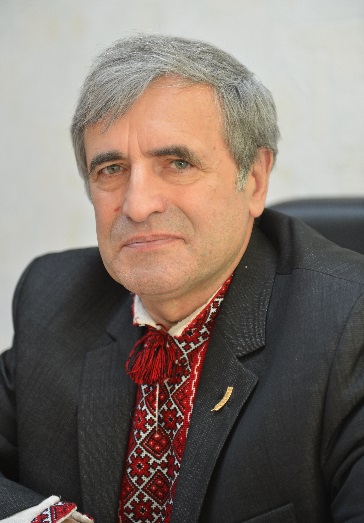 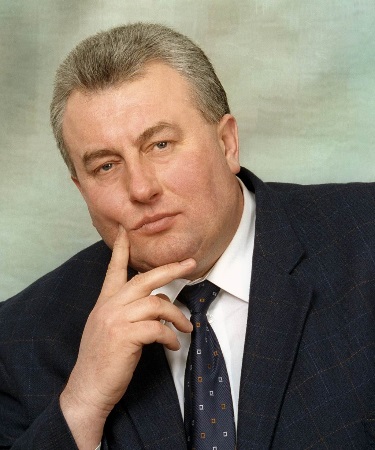 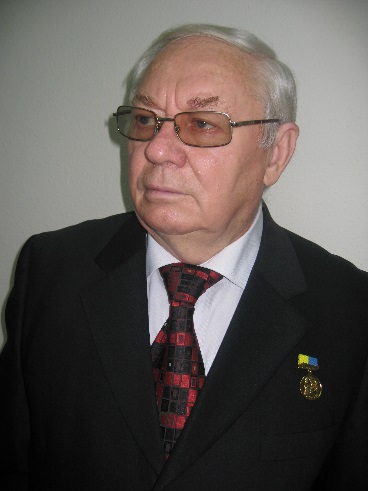 Третяк Антон Миколайович
2001
д.е.н., професор, член-кор. НААН України
Даниленко Анатолій Степанович
2001-2008
д.е.н., професор
Добряк Дмитро Семенович
2009-2015
д.е.н., професор, член-кор. НААН України
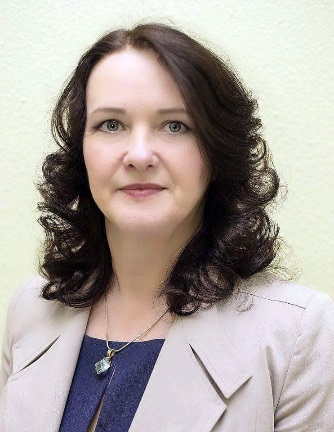 Дорош Ольга Степанівна
2008, 2015 по даний час
д.е.н., професор, почесний землевпорядник України
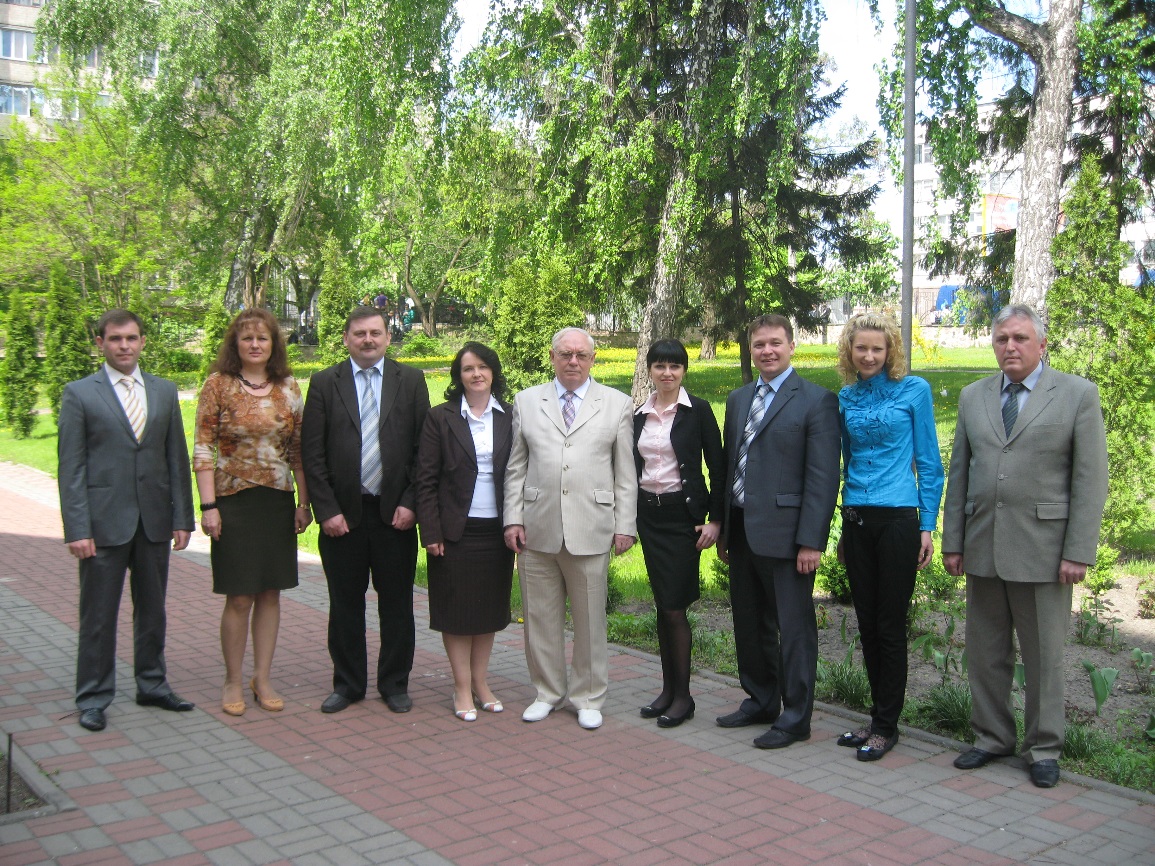 Колективне фото 2011 р. (з права на ліво): Барвінський А.В, Негрій Ю., Бутенко Є.В., Купріянчик І.П., Добряк Д.С., Дорош О.С., Будзяк В.М., Заболотна Л.І., Тихенко Р.В.
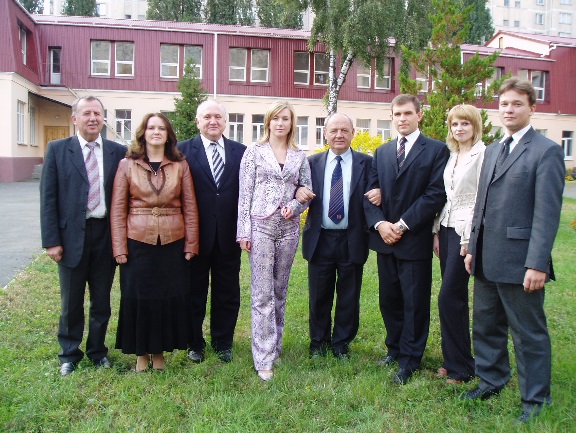 Колективне фото кафедри 2008 (з права на ліво): Бутенко Є.В., Купріянчик І.П., Тихенко Р.В., Слюсаренко В.Г., Манько І.П., Кривов В.М., Дорош О.С., Новак Б.І.
Наукова школа «Економіки природокористування» (1997 рік заснування)
Доктор економічних наук, професор,
заслужений діяч науки і техніки України
член-кореспондент НААН України,
академік Української екологічної академії наук,
Почесний землевпорядник України. 
Відомий в Україні, Росії, Німеччині, США, Литві, Латвії та інших країнах учений, фундатор нового наукового напряму – сучасного землеустрою
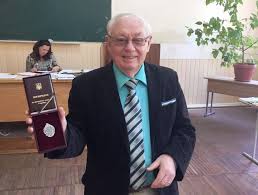 Послідовники: Горлачук В.В., Бабміндра Д.І., Мартин А.Г., Євсюков Т.О., Шворак А.М., Кулініч В.В., Леонець В.В., в тому числі співробітники кафедри управління земельними ресурсами Колісник Г.М. та Герасименко О.А.
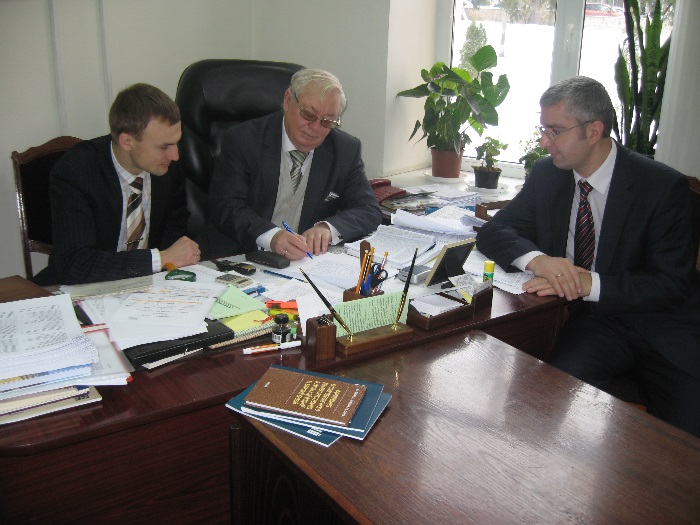 Сучасний склад кафедри
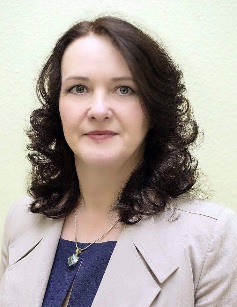 Дорош 
Ольга Степанівна
завідувач кафедри, доктор економічних наук, професор почесний землевпорядник України
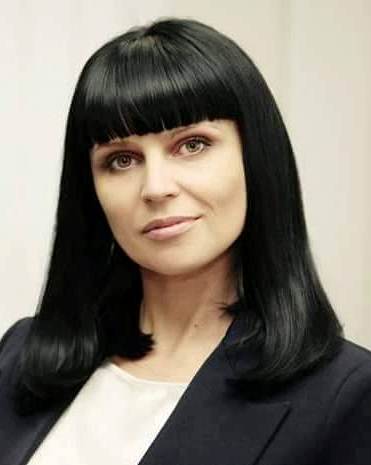 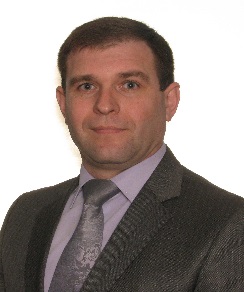 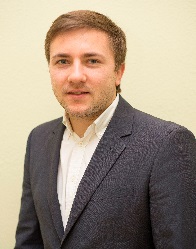 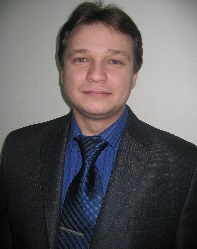 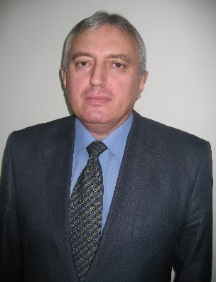 Колісник
Григорій Миколайович
Старший викладач, кандидат 
економічних наук
Купріянчик
 Ірина Петрівна
Доцент, кандидат
економічних наук
Бутенко 
Євген Володимирович
Доцент, кандидат
економічних наук
Барвінський
Андрій Валерійович
Доцент, кандидат сільськогосподарських наук
Тихенко 
Руслан Вікторович
Доцент, кандидат
економічних наук
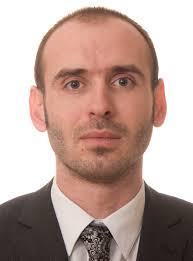 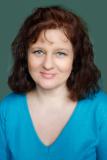 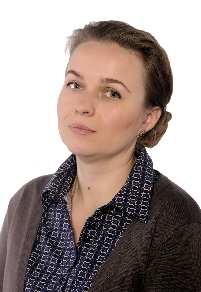 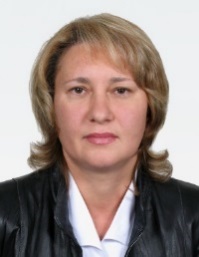 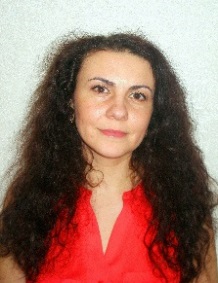 Тарнопольський
Євген Андрійович
Доцент, кандидат
технічних наук
Герасименко
Оксана Андріївна
Асистент
Заболотна 
Людмила Іванівна
Завідувач навчальною лабораторією
Свиридова
Лілія Анатоліївна
Асистент кафедри
Кольоса
Людмила Леонідівна
Асистент кафедри
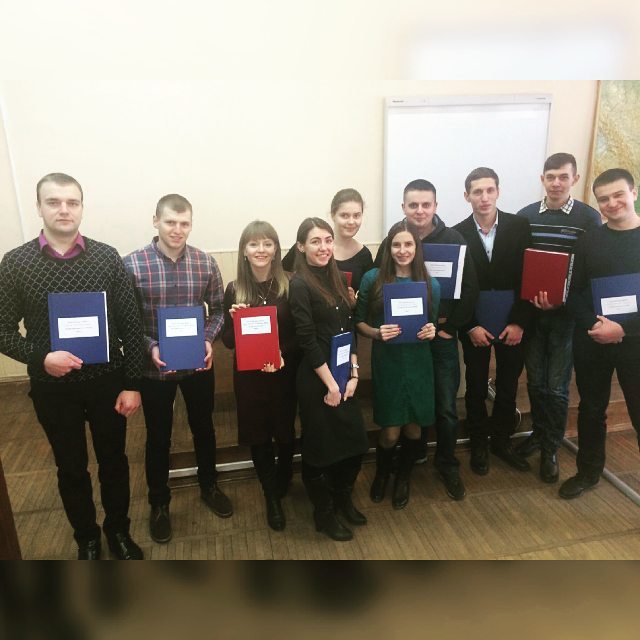 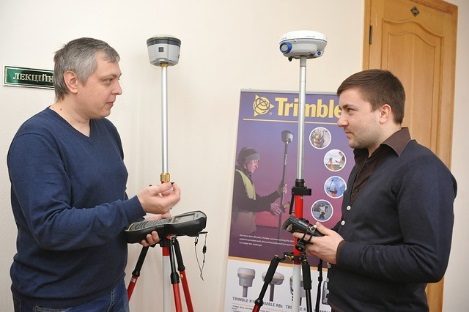 Кафедра управління земельними ресурсами здійснює підготовку фахівців ОС «Бакалавр» та ОС «Магістр» за спеціальністю 193 «Геодезія та землеустрій» на факультеті землевпорядкування
Навчальна та наукова робота
Навчальна та наукова робота
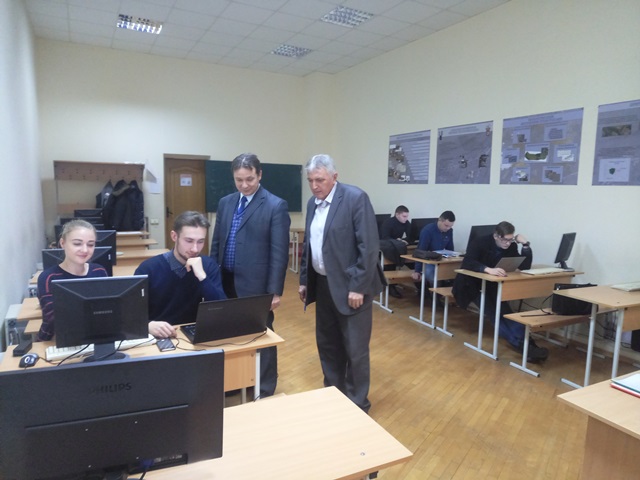 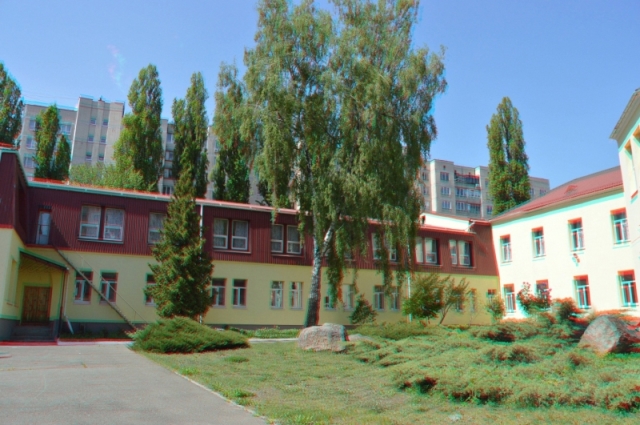 Стереозображення
Наукова робота (фаховий журнал)
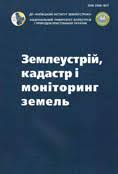 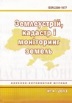 Міжнародна діяльність
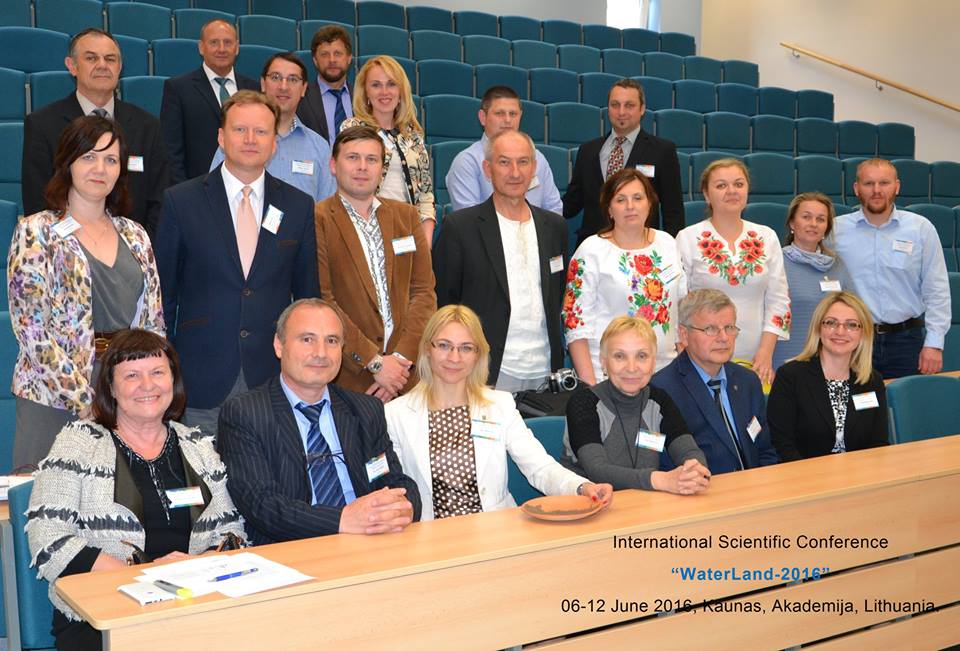 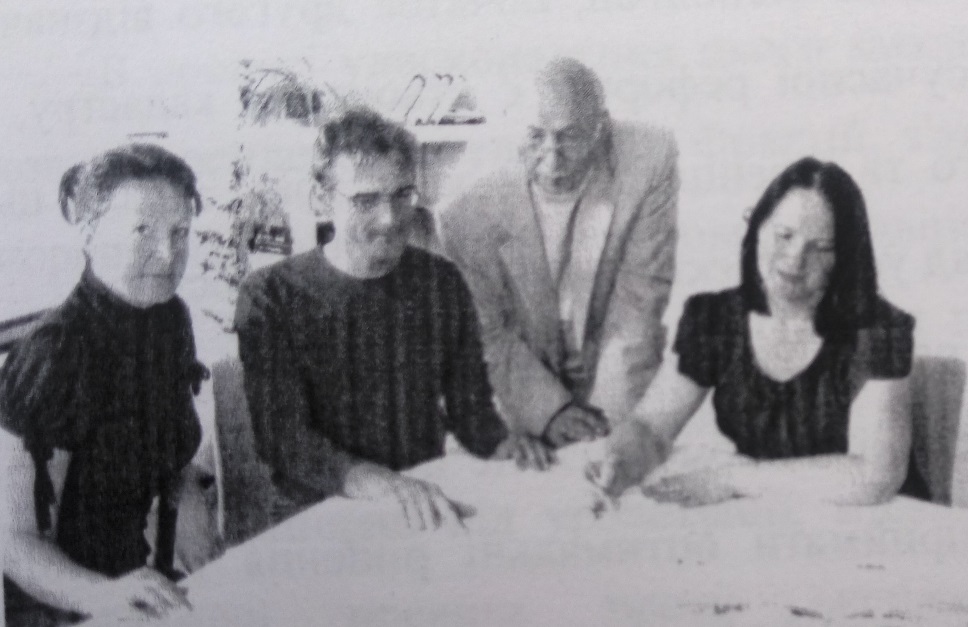 Франція 2012 рік
Виховна робота
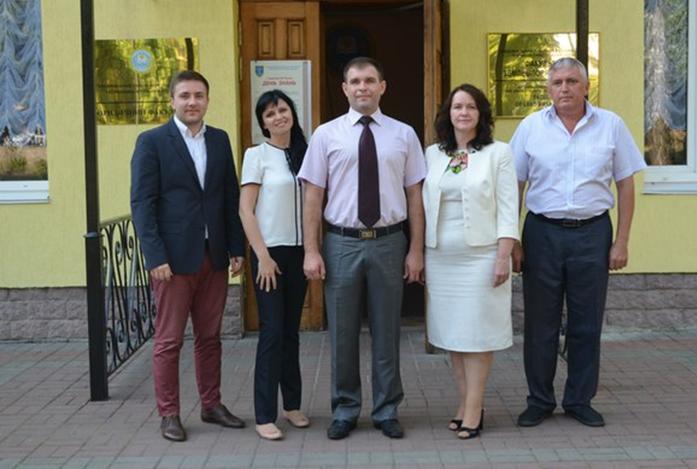 Завідувач кафедри із наставниками академічних груп вересень 2015 року
Навчальна практика з «Фотограмметрії та дистанційного зондування» червень 2017 року
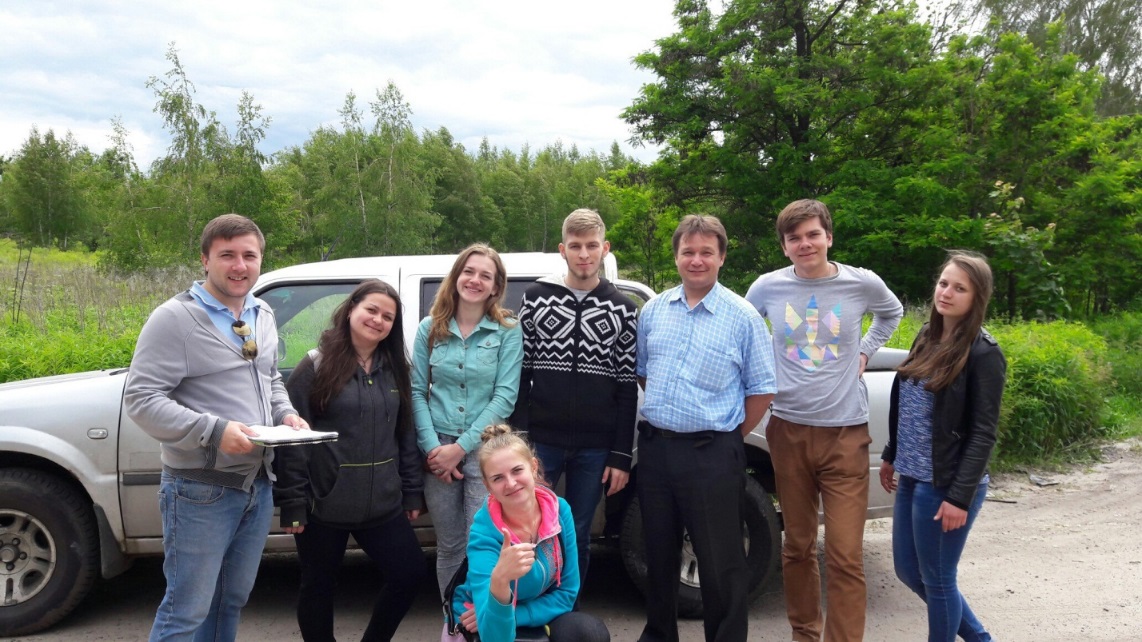 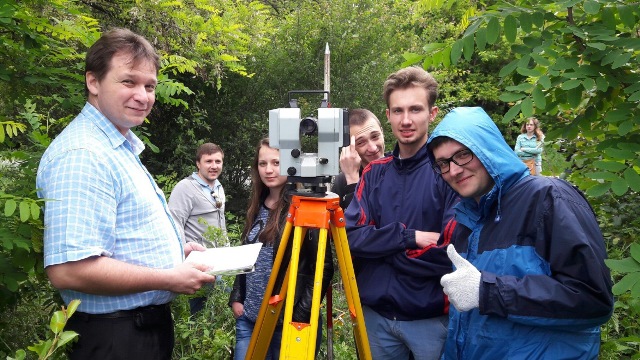 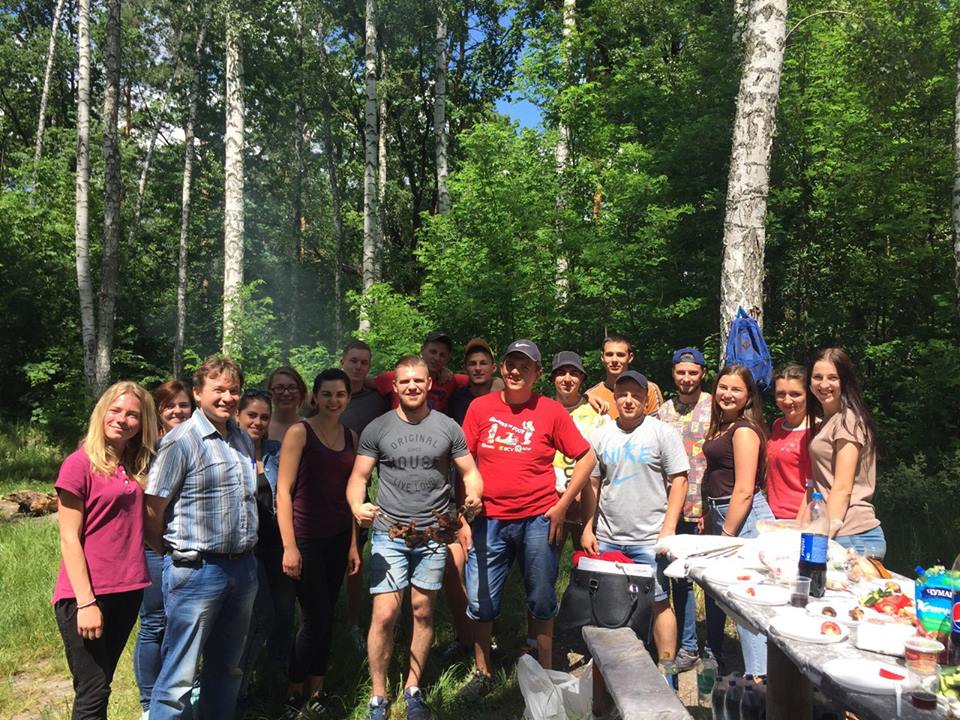 Святкування дня Святого Валентина 14 лютого 2018 року
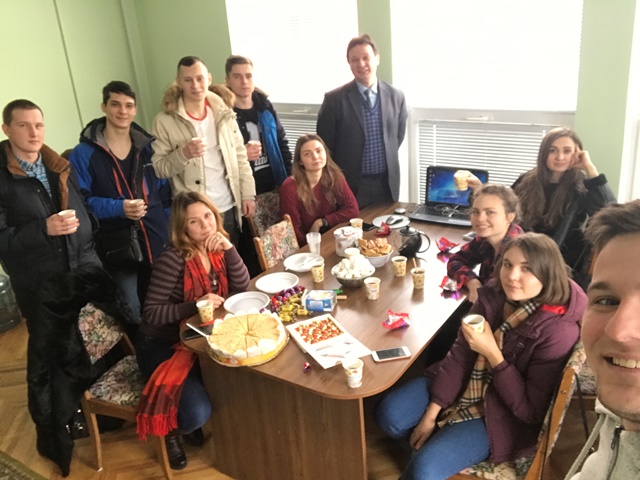 Привітання та нагородження переможців традиційного квесту з дисциплін «Фотограмметрія та дистанційне зондування» та «Геодезичні роботи при землеустрої» при проходженні навчальної практики. (Червень 2017 року)
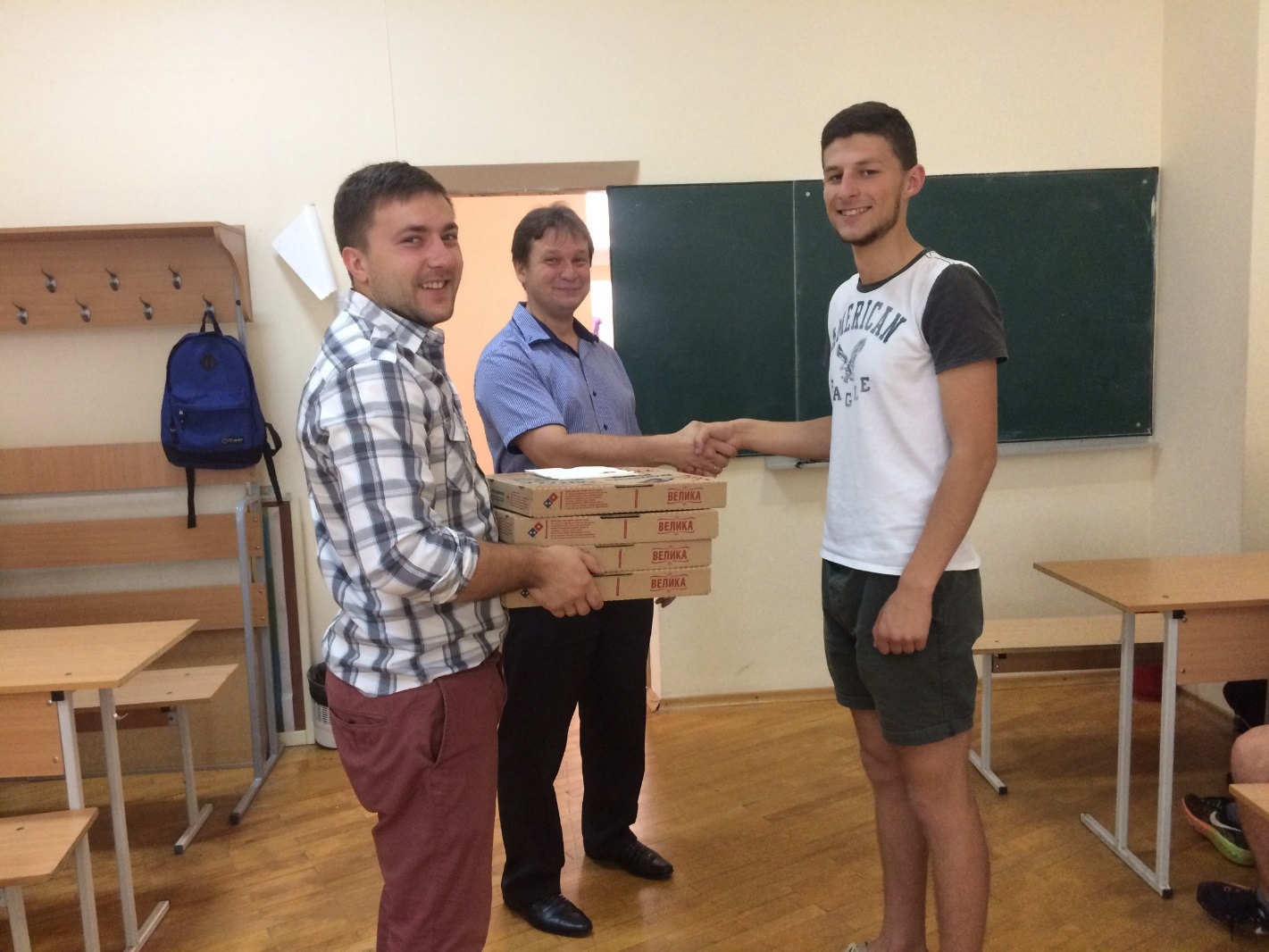 Дякуємо за увагу!
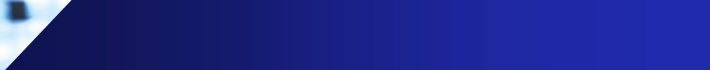